Cloud Computing --- high level intro
What is Cloud
Cloud computing is the aggregation of various distributed services on disparate computing systems connected via a common network.
Anytime,
Anywhere,
With any device,
Accessing any services
Answers you might hear from people:
Widely distributed,
network based,
storage,
computation,
utility computing,
IaaS,
PaaS,
SaaS.
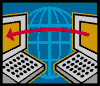 Software
Standard Protocols
IPv4, IPv6, IEEE_802.xx, TCP/IP, UDP, HTTP, HTTPS, ..etc
Open Source Software
Highly developed yet license free platforms and APIs
Economics to spur innovation
SOA mentality
The timing
Hardware
Cheap Systems
Commoditization of computers 
Virtualization of computers
Network
Bandwidth
Constantly Connected
WiFi
Cellular / Mobile
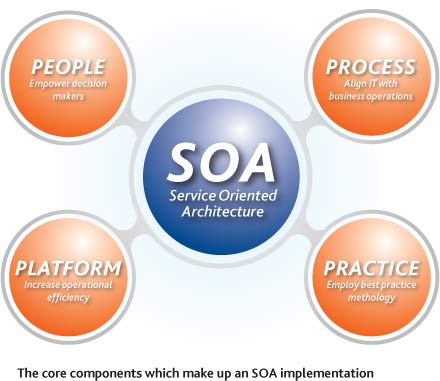 SOA = structured collections of discrete software modules, 
known as services, that collectively provide the 
complete functionality of a large or complex software 
application
Pros and Cons
Concerns
Security
Increased focus on WebApp security
Security without control/privacy
Availability
Increased network load
SLE (service level expectations) of service provider
Runaway costs
Must scale business model to usage model
Data ownership
Who owns your data?
Legality of intrusions.
Private vs Public
Benefits
Hardware efficiency
Scalability 
Demand based computing
Linear vs Tiered Growth rates
Transactional Accounting
Outsourcing of hardware level administration
Reduced Costs
Significantly lower barriers to entry
Common cloud concepts
Universal Access
 Scalable Services
 Infrastructure managing the scaling, not applications
 Elasticity: Expenses only incurred when they are needed
New Application Service Models
XaaS = X as a Service
Pay-as-you-go
Amazon – the big start
Amazon EC2
 Elastic Cloud Computing
 virtual servers for rent, called Amazon Machine Images (AMIs)
priced on per hour
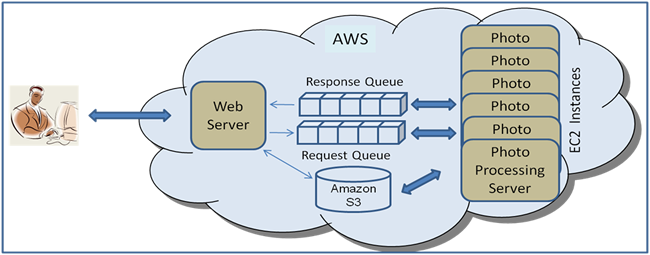 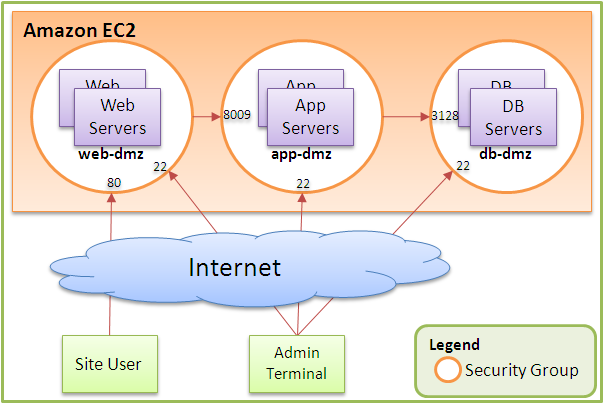 Amazon S3
 Simple Storage Service
up to $0.XX per GB storage
from $0.XX per GB transfer
via
o REST
o SOAP
o BitTorrent
Amazon Instances-starting
M1 Large Instance
7.5 GiB memory4 EC2 Compute Units (2 virtual cores with 2 EC2 Compute Units each)850 GB instance storage64-bit platformI/O Performance: ModerateEBS-Optimized Available: 500 Mbps 
M1 Extra Large Instance
15 GiB memory8 EC2 Compute Units (4 virtual cores with 2 EC2 Compute Units each)1,690 GB instance storage64-bit platformI/O Performance: HighEBS-Optimized Available: 1000 Mbps
M1 Small Instance – default*
1.7 GiB memory1 EC2 Compute Unit (1 virtual core with 1 EC2 Compute Unit)160 GB instance storage32-bit or 64-bit platformI/O Performance: ModerateEBS-Optimized Available: No
M1 Medium Instance
3.75 GiB memory2 EC2 Compute Unit (1 virtual core with 2 EC2 Compute Unit)410 GB instance storage32-bit or 64-bit platformI/O Performance: ModerateEBS-Optimized Available: No
Amazon – current free teir
Free Tier*
One year only
750 hours of EC2 running Linux/Unix Micro instance usage
750 hours of EC2 running Microsoft Windows Server Micro instance usage
750 hours of Elastic Load Balancing plus 15 GB data processing
30 GB of Amazon EBS Standard volume storage plus 2 million IOs and 1 GB snapshot storage
15 GB of bandwidth out aggregated across all AWS services
1 GB of Regional Data Transfer
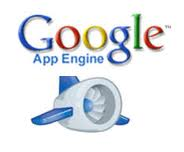 Another company- Google
A web application development framework and hosting solution rolled into one
uses the infrastructure available at Google
Google servers + storage: BigTable
 Python/JAVA/Go and GAE SDK
---We will look at this in more detail later-
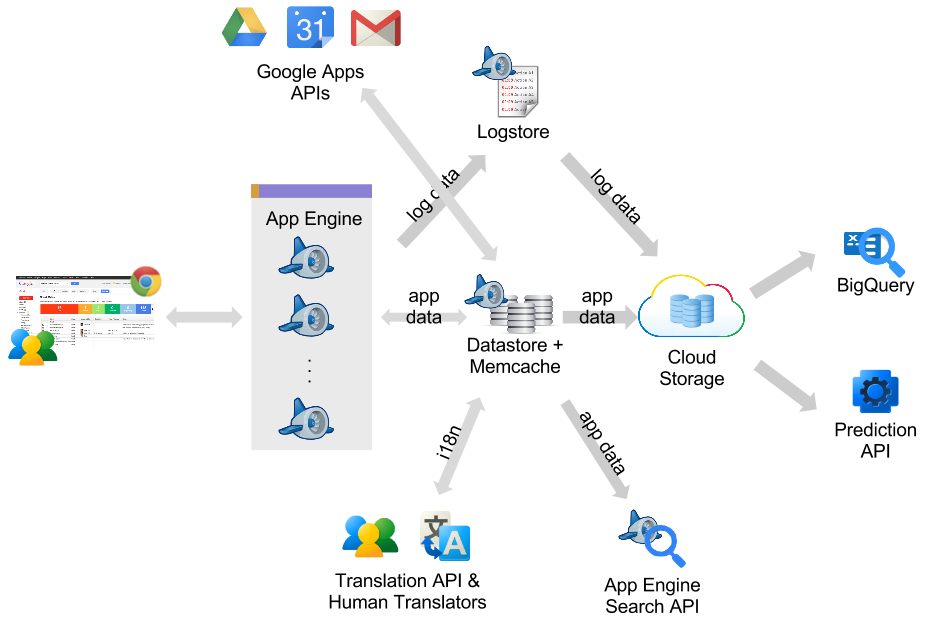 Cloud Layers and Companies
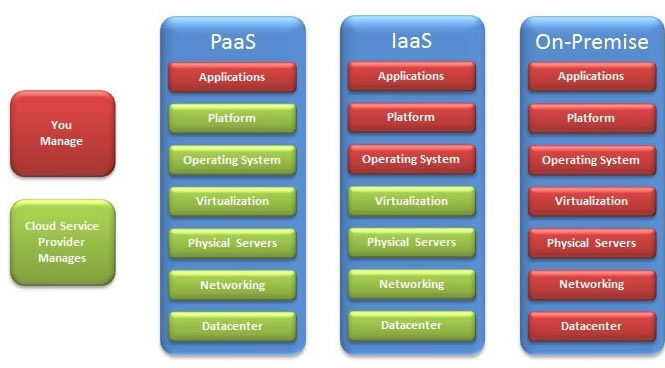 Terms
IaaS = Infrastructure as a Service
PaaS =Platform as a Service
SaaS = Software as a Service
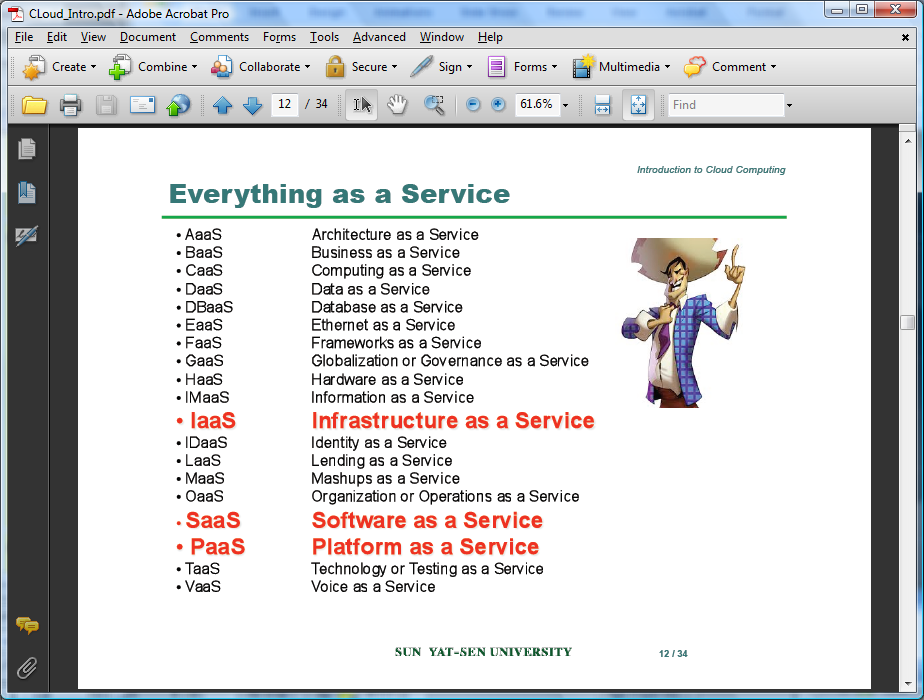 Cloud Layers and Key technologies
Infrastructure as a Service (IaaS)
rent cycles –don’t buy machines, equipment, don’t manage it
 Key Technology: Virtualization



 Platform as a Service (PaaS)
Get API and take care of the implementation
No (not much) server setup,etc.
Key Technology: New cloud programming paradigm, i.e. MapReduce, PIG, HIVE etc

Software as a Service (SaaS)
Just run it for me!
Key Technology: May use AJAX, other technologies.
Run multiple virtual computers on one physical box…..examples
" Xen
" VMWare
" Parallels
" Amazon AMI
" Microsoft Hype V
Virtualization Benefits --IaaS
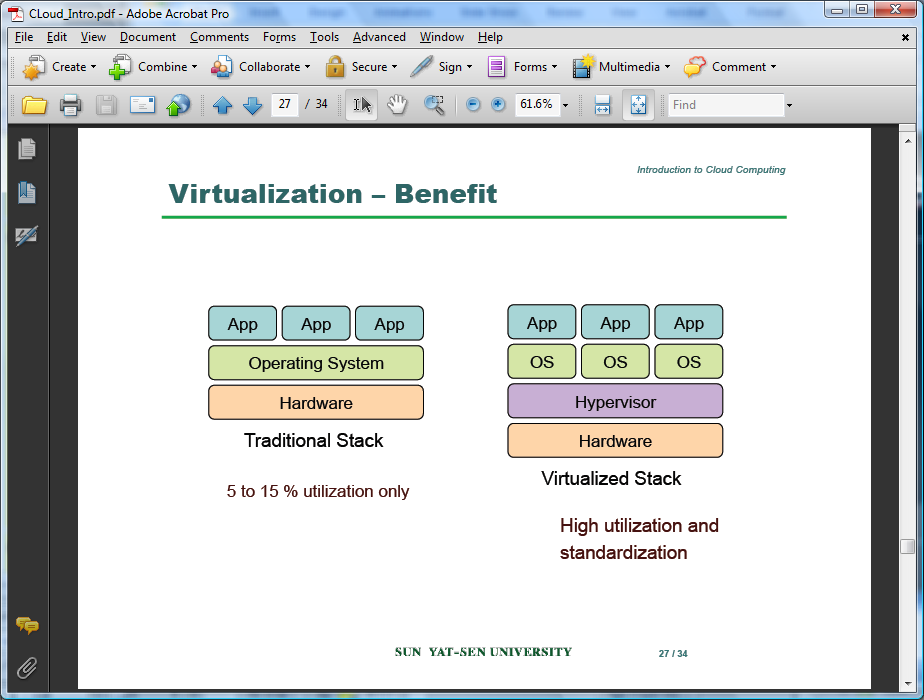 Cloud Layers and Companies
SaaS
SalesForce.com
Google Apps
eBay
Paypal
Apple iTunes
Big Belly
Zynga
DropCam
Microsoft Live
Facebook
Twitter
Zoho
ANY WEBSITE!
PaaS
SalesForce's Force.com
Google App Engine
Microsoft Azure
Zoho Creator
Amazon Beanstalk
IaaS
Amazon AWS
Joyent
Rackspace
Rightscale
AT&T Synaptic Service
Verizon
Heroku
Who uses Cloud?
Many large and small companies
Mark Zuckerberg (Facebook)
Sean Parker (Napster, Facebook, Gowalla)
Reed Hastings (Netflix)
Jeff Bezos (Amazon)
Mark Pincus (Zynga)
Greg Duffy and Aamir Virani (DropBox)
Jim Poss (BigBelly Solar)
Pierre Omidyar (eBay)
MTV, IBM, ****
What kind of problems drive the cloud
Web (Internet) Scale applications
data-intensive
May be processing intensive

Examples
 Crawling, indexing, searching, mining the Web
Data Intensive (some old numbers)
Google processes 20 PB a day (2008)
 “all words ever spoken by human beings” ~ 5 EB(1K PB)
 NOAA has ~1 PB climate data (2007)
 CERN’s LHC will generate 15 PB a year (2008)
Historical Progression of computing
Cloud versus Grid
Sometimes not a difference…but, here are possible differences
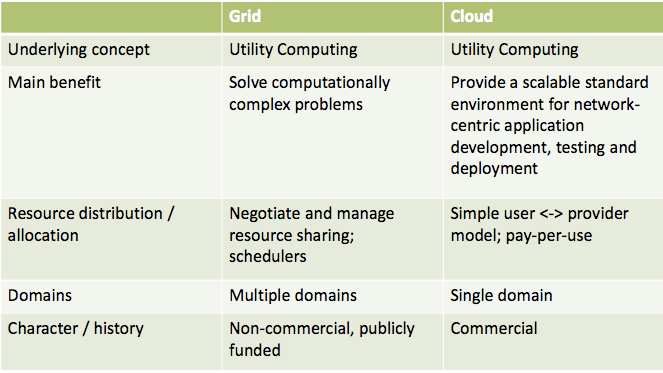 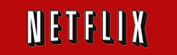 Netflix
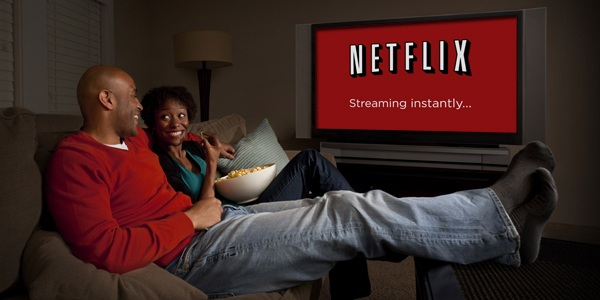 Premise: Online video rental service.

Cloud Innovation: Internet catalogue browsing, distributed streaming services.
Cloud Benefit: Online queuing allows for on-demand media browsing, user preference tracking, and quicker user activity turnover. Online media streaming allows for on-demand media consumption.
[Speaker Notes: Ubiquitous Video Streaming
-- Internet connecting computer
-- Roku media player
-- WD Live Plus media player
-- Apple TV
-- XBOX 360
-- Wii
-- PS3
-- Boxee Box
-- Vizio TVs
-- Samsung TVs
-- Sony TVs
-- Sony Dash
-- iOS devices
-- Android devices

Suggestion Services
-- Recently Watched
-- Genre grouping 
-- Online user ratings]
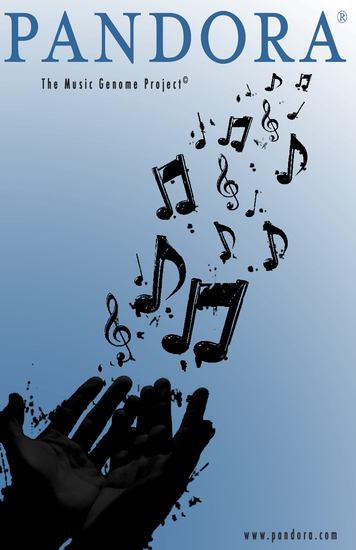 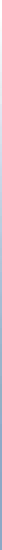 PANDORA
Premise: Personalized Internet radio

Cloud Innovation: Near ubiquitous access to Pandora radio streams.

Cloud Benefit: Pandora is able to offer highly accurate song suggestions based off of a combination of user activity signals and song metadata from the "Music Genome Project". This would be highly resource intensive within a fat client architecture
[Speaker Notes: Ubiquitous customized radio
-- Internet connected computer
-- iOS devices
-- Android devices
-- Blackberry devices
-- Ford SYNC
-- Mini
-- MercBenz
-- Alpine
-- Pinoeer
-- Apple TV
-- XBOX
-- PS3
-- Home theaters]
Zynga
[Speaker Notes: Business Model
-- Charge users for enhanced/ extended game play via virtual goods

Usage Model
-- Highly elastic and scalable demand based computing. Extremely low critical mass.

Founded in 2007

Received venture funding in 2009

Farmville Growth
-- 1M daily users in 4 days
-- 2M daily users in 10 days
-- 4M daily users in 30 days
-- 10M daily users in 64 days
-- 70M daily users as of 1/10/2010

Cityville Growth
-- 100M active users in 43 day

Financials
Rumors of a recent round of $250M funding places Zynga with a  $7 - $9 Billion dollar valuation.

Estimated 2010 revenue was $850M

Estimated 2010 profit was $400M]
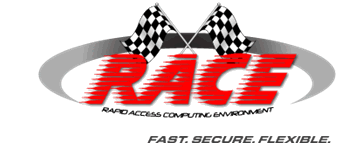 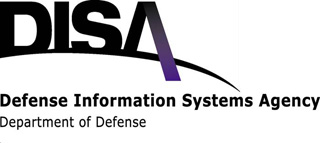 Military
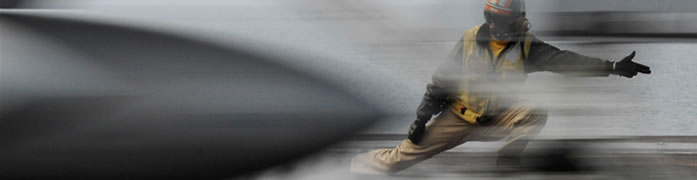 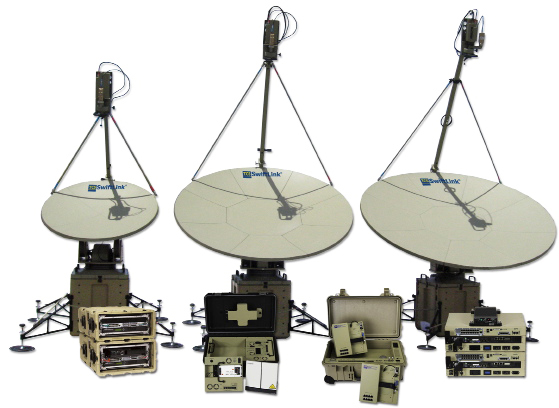 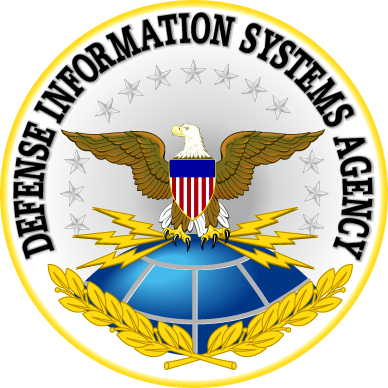 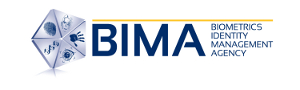 [Speaker Notes: DISA
-- Currently a combination 16,000 military personnel, federal civilians or contractors.
-- The Agency that enables real time information dissemination across the armed forces.

RACE
-- Military only IaaS.
-- Like the Amazon AWS of the Military

BIMA (Biometrics Identity Management Agency)
-- Ensure identity of hostage rescue
-- Ensure identity of humanitarian aide distribution
-- Ensure the identity of Maritime Interdiction Operations
-- Military installation access
-- Background checks when contracting foreign nationals.]
Example of A question to solve with cloud
Given 100 computers, how do you compute the frequency of words in 1T text files?  
you need a new paradigm for storing and processing large scale of data
Some Solutions –driving the cloud –new models of large data
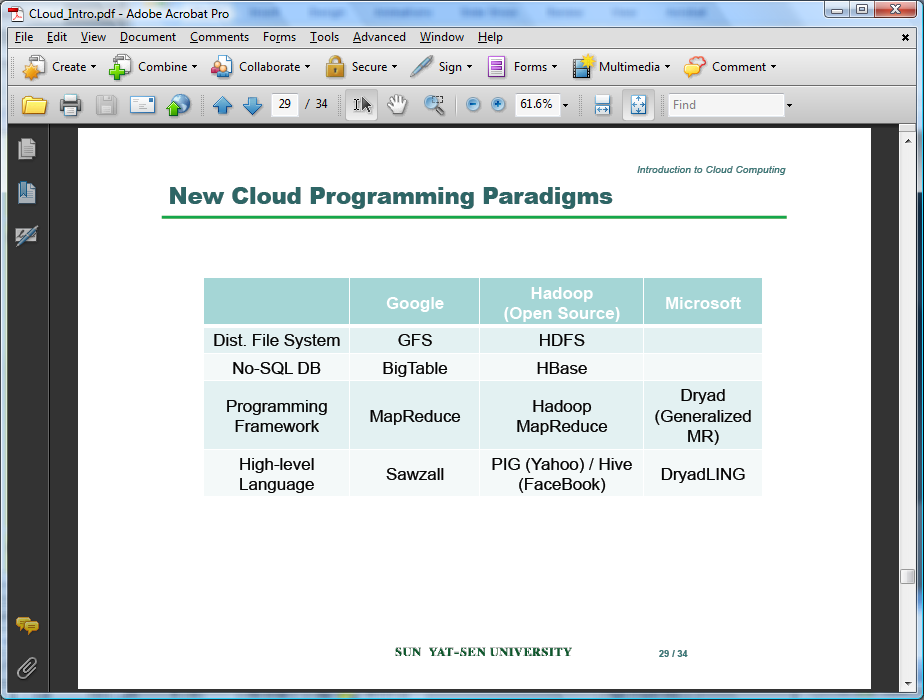 2003, First MapReduce Lib developed in Google
2003, 2004, and 2006, Google published papers on GFS/MapReduce/BigTable.
2005- Now, Hadoop project (open source version of GFS/BigTable/MapReduce), initiated by Doug Cutting, sponsored by Yahoo
2008/2009, Yahoo/Facebook contributed PIG/Hive on top of hadoop.
Cloud Future
Trends in HW & SW...
Increase in availability and performance of networks
Decreased reliance on traditional OS and computing systems
Increased consolidation of data, both public and private data.
Decreased costs for hosted computational power.
Increased prevalence of RFID and NFC chips.
Finding opportunities...
Improve on things that bother you!
Focus on the data.
Break down large products into collections of smaller services.
Evaluate how connecting various services could provide additional functionality.
Get involved with Open Source Projects.
Pervasive Computing….
What is the Internet of Things?
A) An idea of all physical objects being universally addressable with most being digitally accessible or network connected.

What is so great about the Internet of Things?
A) Greater control and automation of daily processes. For example, greatly reducing inventories throughout a multi-layered supply chain through RFID inventory tags and interconnected inventory management systems. 

What will enable the Internet of Things?
A) High bandwidth and ubiquitous wireless networks, extremely cheap RFID and NFC devices, enormous scaling of universal addresses for non-digital and inanimate objects